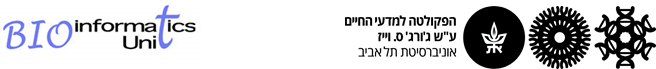 PyMOL 2.0
23/11/2017
Adva Yeheskel
Bioinformatics Unit, Life Science Faculty, TAU
Downloading PyMOL 2.0
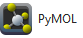 Download from here: https://pymol.org/2/
Open the downloaded file and install it
Get  the academic licence here: https://pymol.org/edu/?q=educational
Enter the link in the received email and download the licence file
Browse the licence file from Pymol (after installing)
‹#›
Mouse operations
Default: 
Left click- rotating
Right click- zooming
Middle click- translating
Middle scroll- clipping
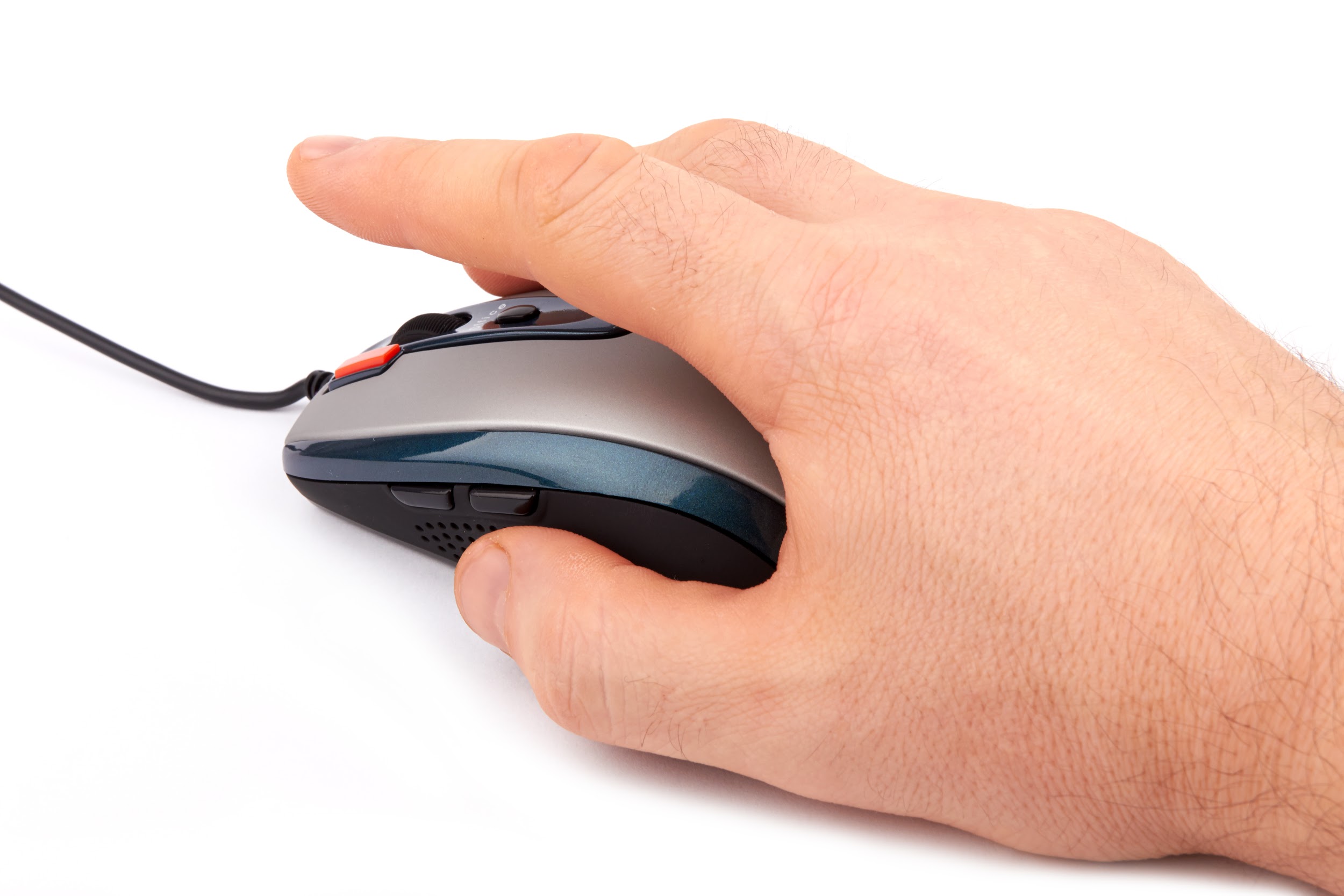 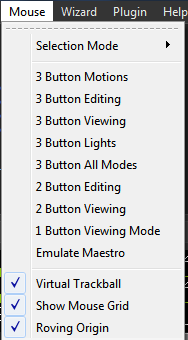 ‹#›
Menus
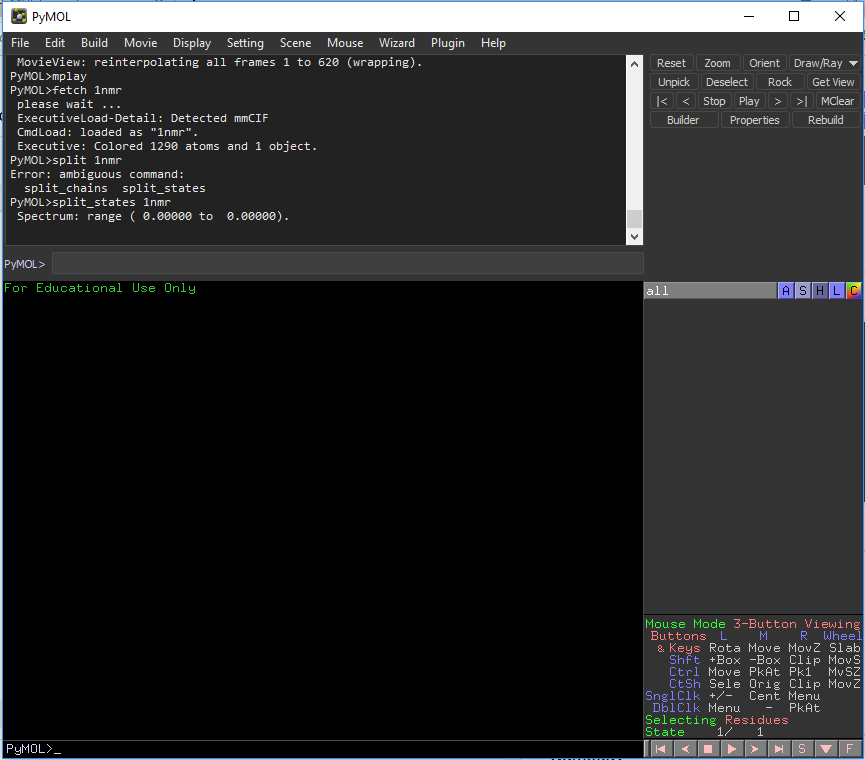 External control
Graphical menu
Text commands
Movie control
‹#›
Uploading a PDB file
Browse the PDB website and download a PDB file
File -> Open
File -> Get PDB
Command line: fetch PDB-ID
‹#›
Graphical menu : for each molecule
1. Show / hide specific molecules
2. What is “sele”
Make sure to act on the wanted molecule.
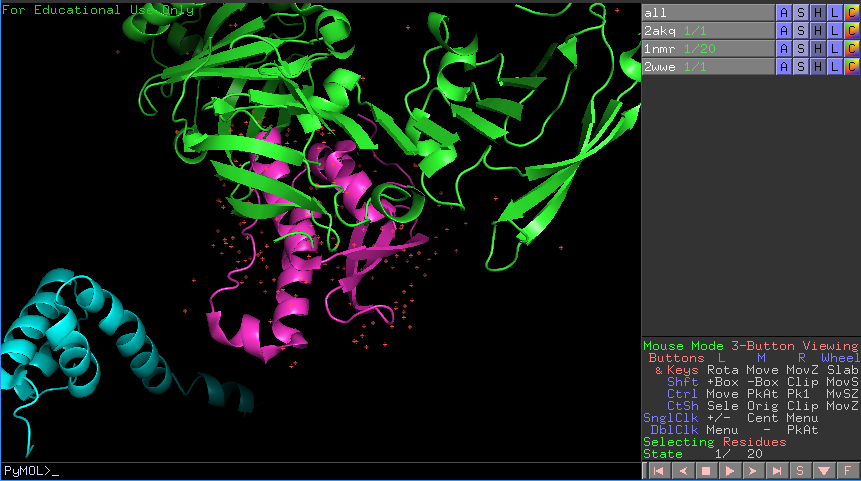 ‹#›
Representations (S=show)
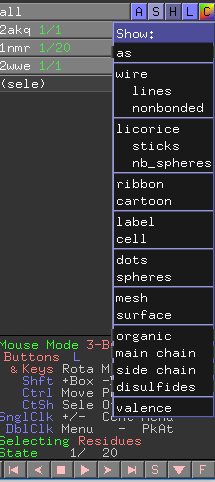 surface
spheres
mesh
mesh+cartoon
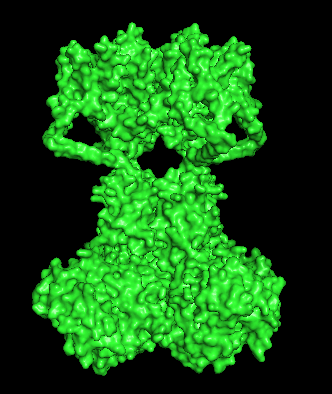 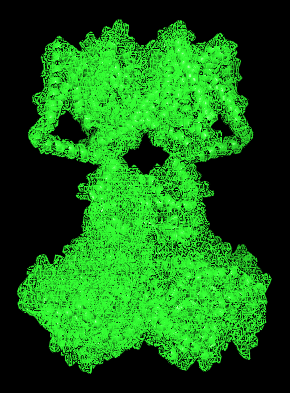 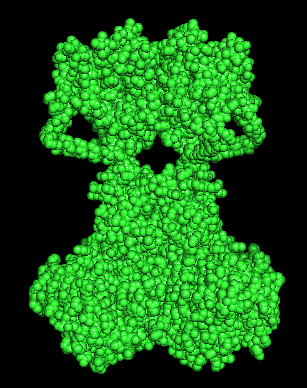 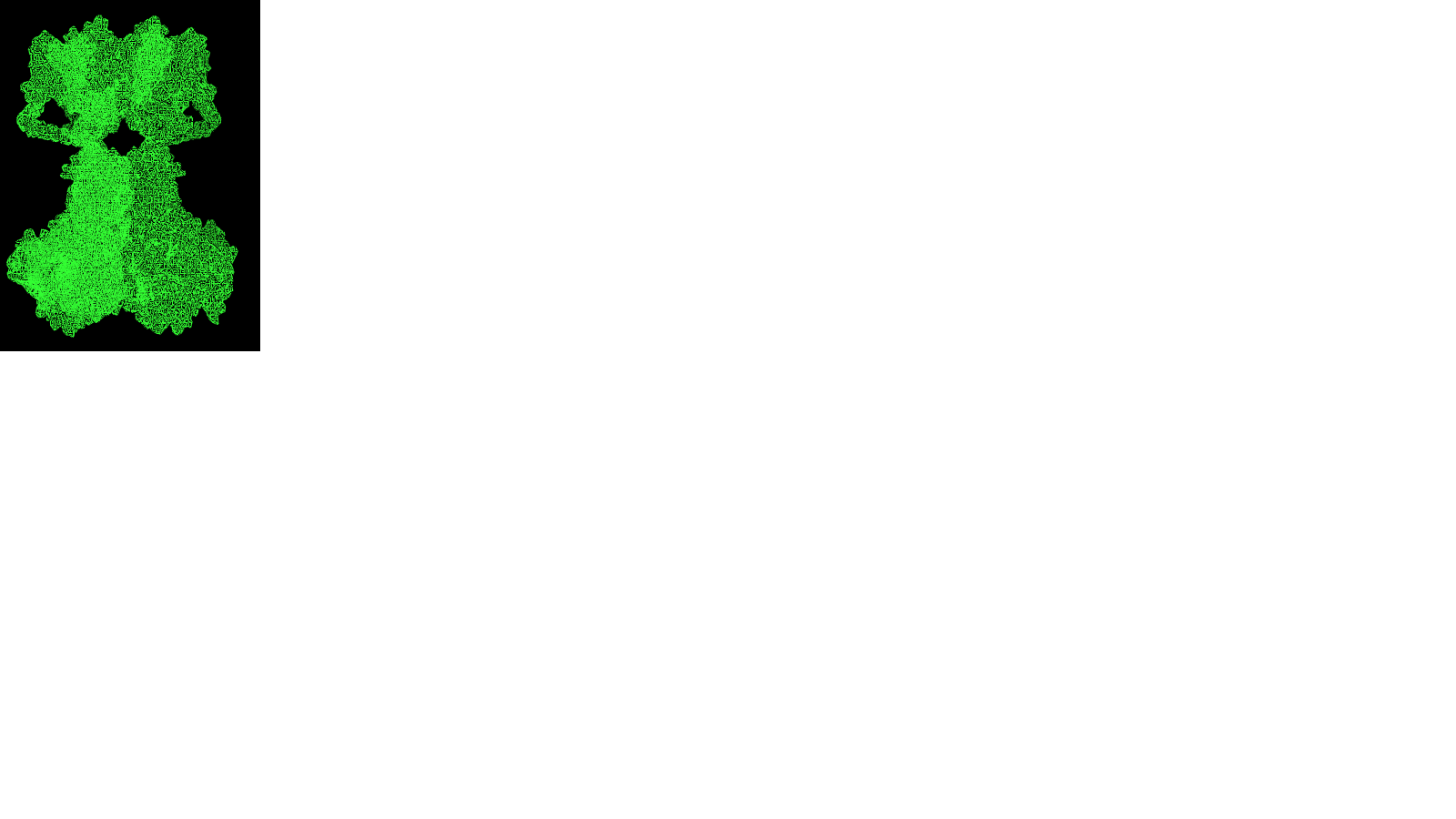 wire
cartoon
ribbon
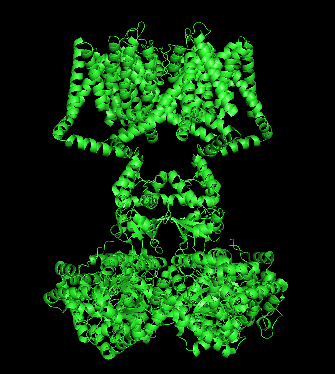 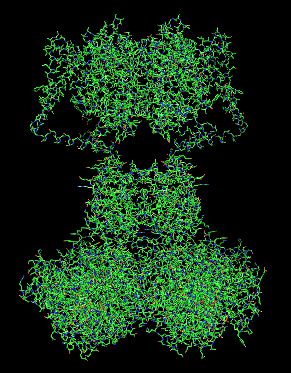 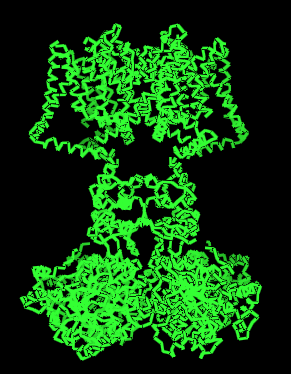 ‹#›
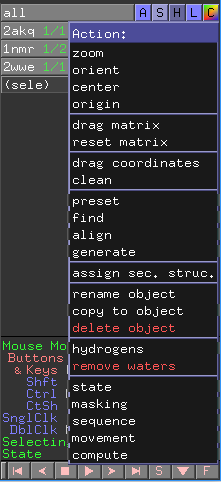 Actions (A)
preset-> ligand_sites-> transparent surface
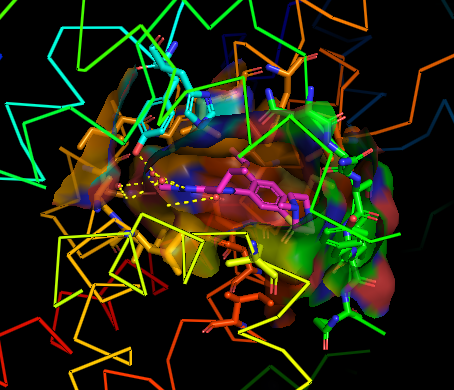 Missing residues in the red loop
preset-> publication
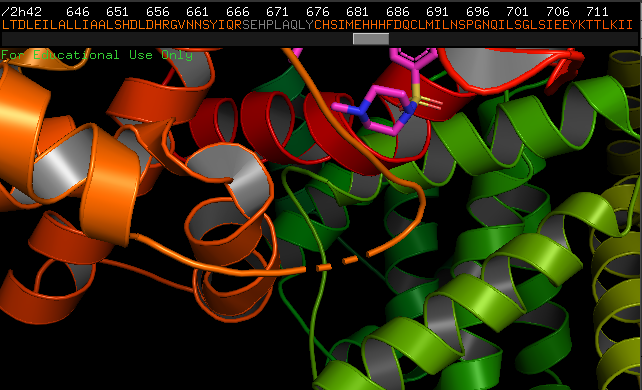 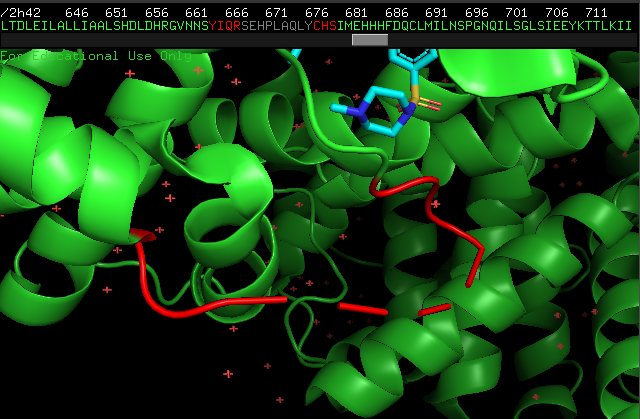 ‹#›
Hide (H)
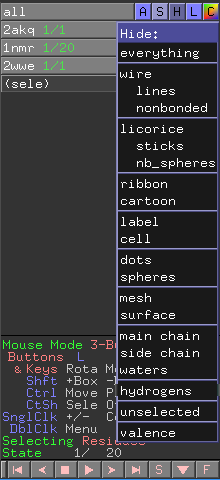 ‹#›
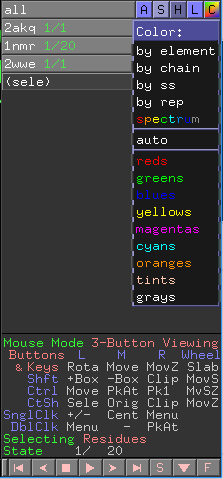 Color (C)
By ss : secondary structure (helix, beta and loop is different colors)
By rep: representation (after showing different representations you can color each in a different color, i.e. cartoons in blue, sticks in yellow…)
Spectrum: rainbow by sequence. 
Spectrum: b-factors (applies only for x-ray structures)
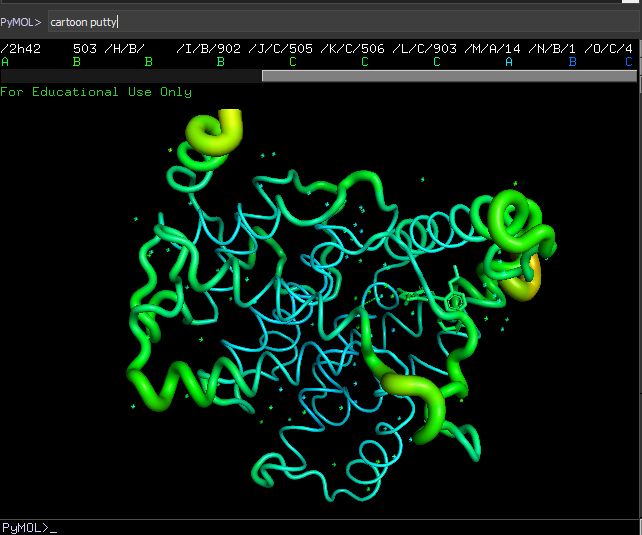 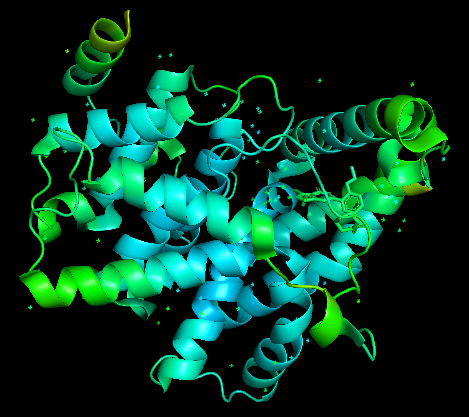 ‹#›
cartoon putty
Show sequence
Click on S at the bottom (movie control) 
Display -> sequence
Display-> sequence mode
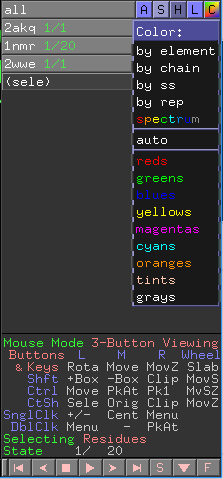 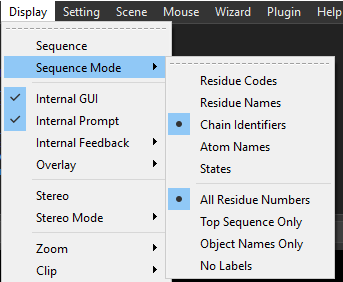 ‹#›
Align two structures
Choose one of the molecules: Actions-> Align -> To molecule (the other one)
Command: align pdb1, pdb2, objectname
Saving the aligned sequences in clustalw format: save file.aln, objectname 
or File -> save alignment
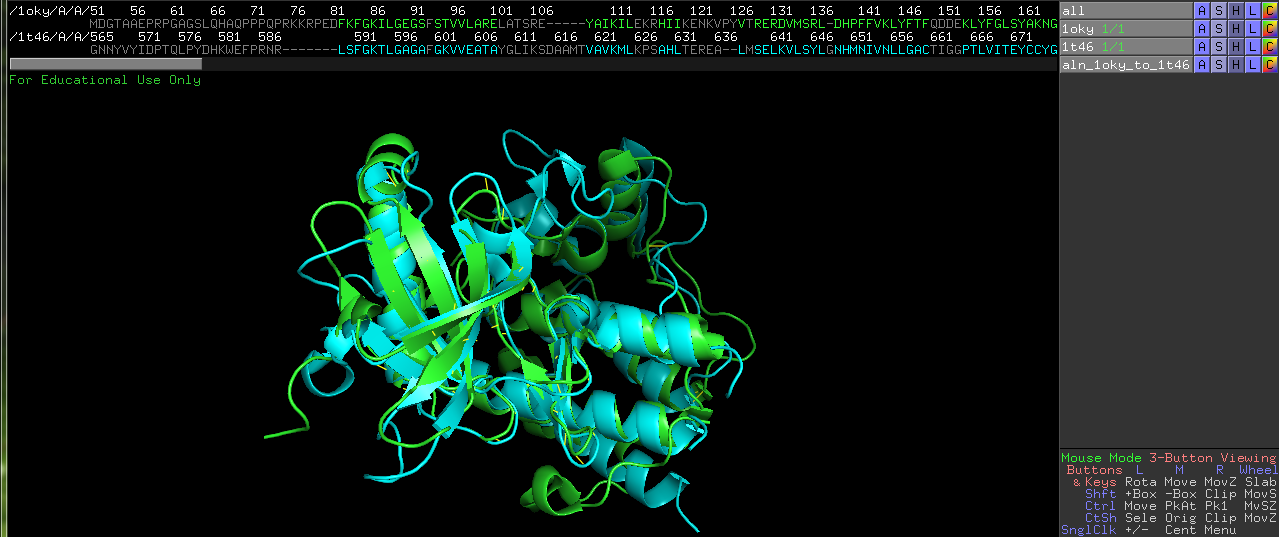 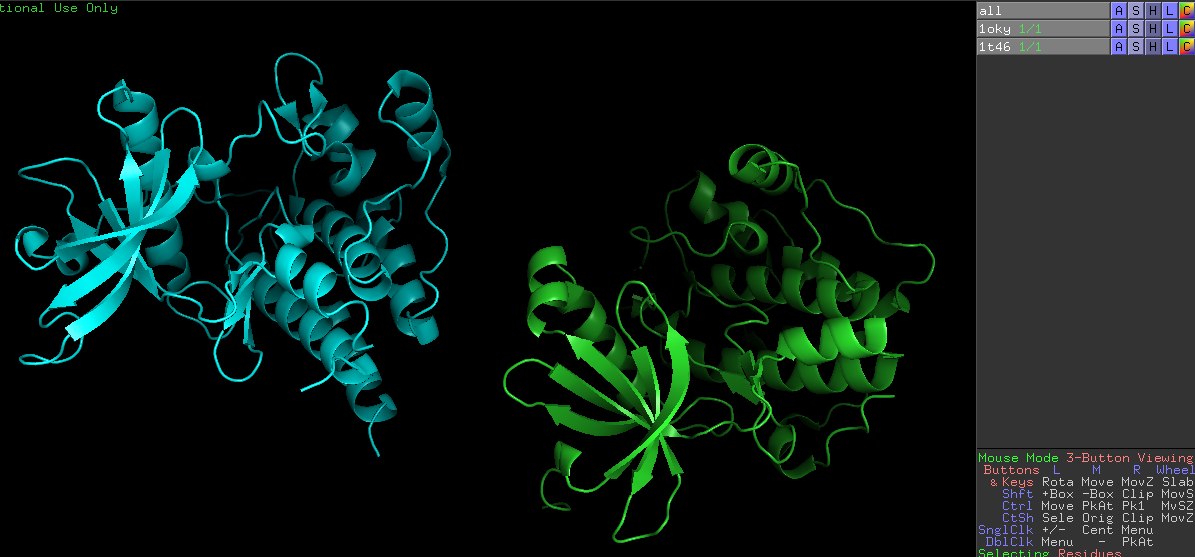 ‹#›
Selections
Command line: select name, (selection)
From sequence viewer: highlight the wanted sequence
Picking a residue / molecule / atom: click an atom. Use the representations to show atoms. Toggle selecting options in the movie control.
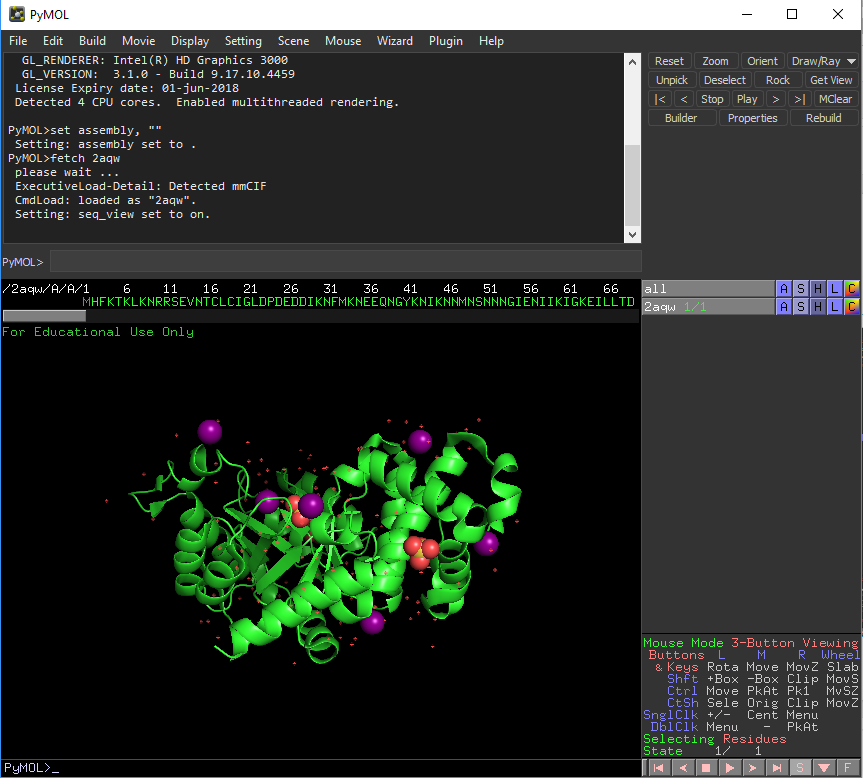 ‹#›
Command line selections
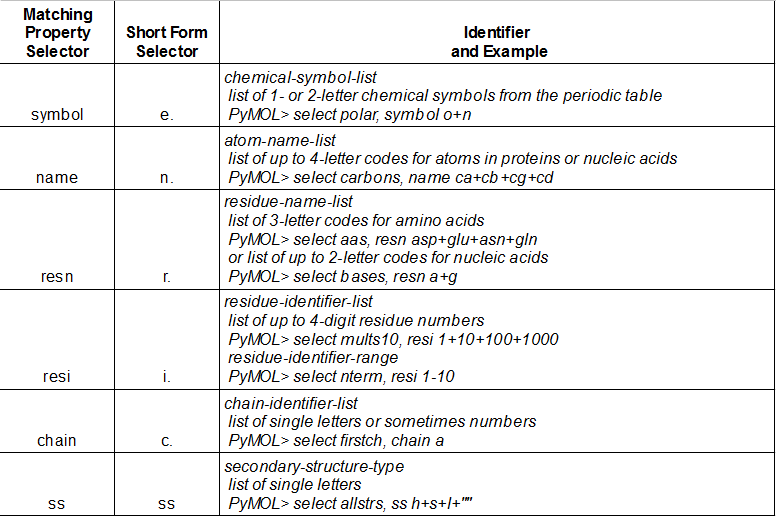 ‹#›
Expand selection
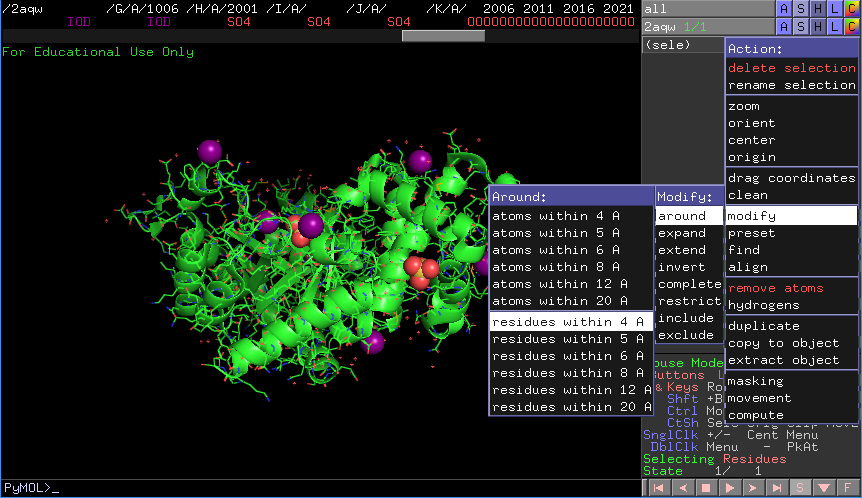 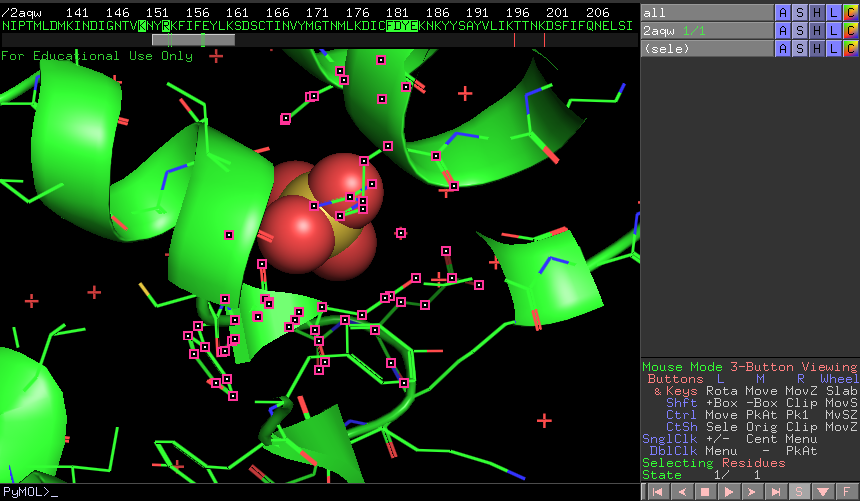 ‹#›
Objects
What is the difference between a selection and an object?
Selection named “helix3”
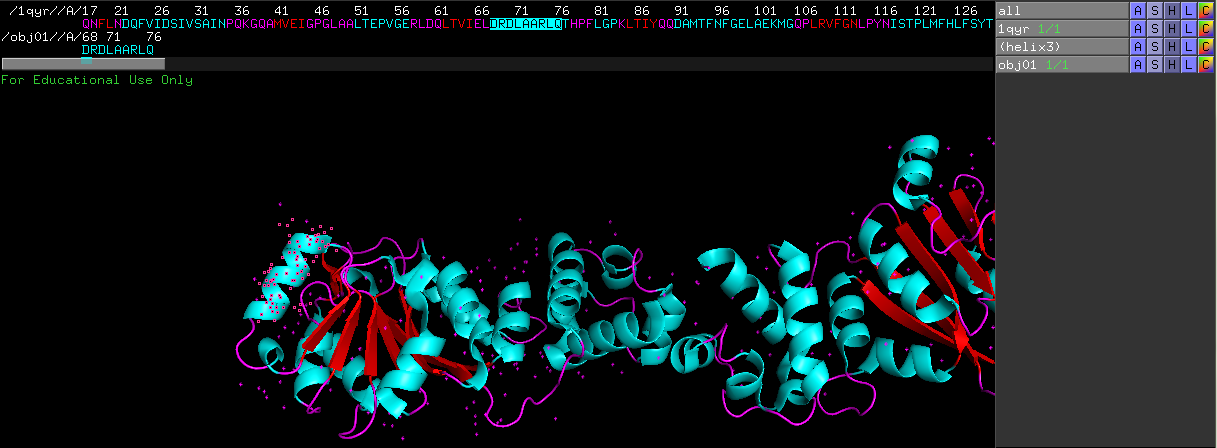 Object named “obj01”
‹#›
Working with objects
Example: 
The selected helix is presented as yellow cartoons. 
The object is shown as white sticks (cartoon is hidden).
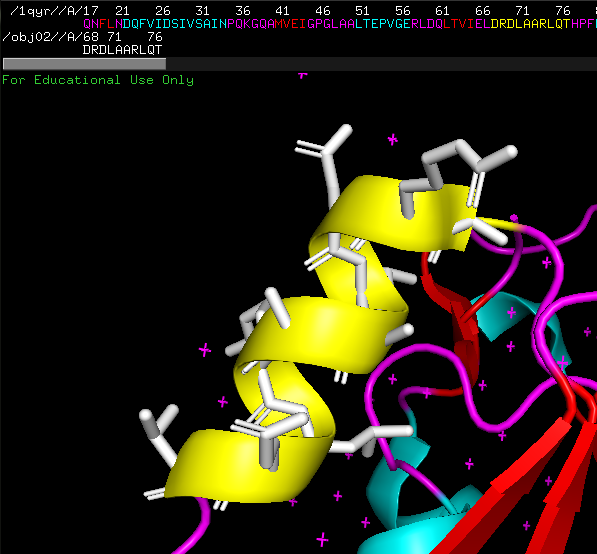 ‹#›
Surfaces of multiple chains
surface of a selected chain copied to a new object
surface of one selected chain
Surface of all chains together
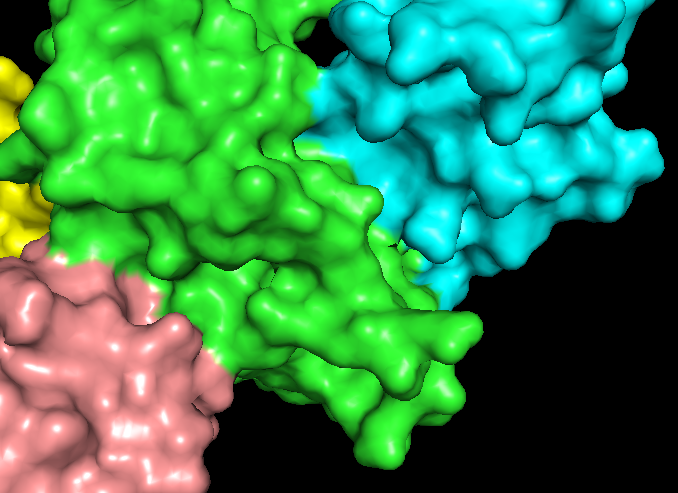 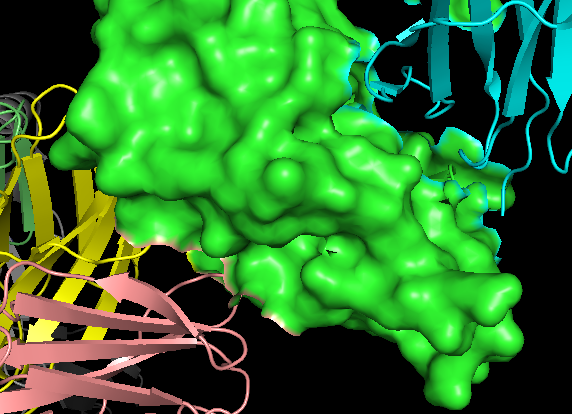 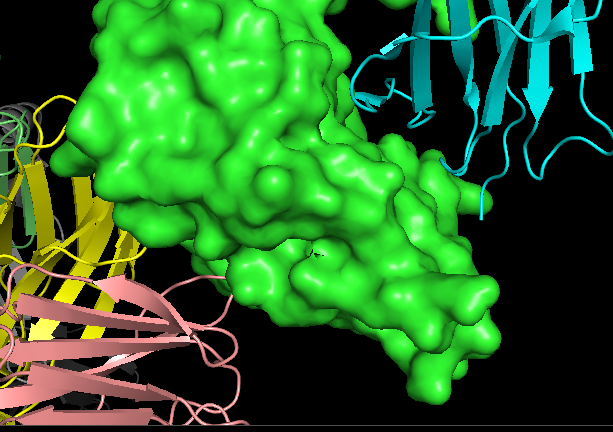 ‹#›
Transparency
Settings->transparency
Example: show a protein by surface and its ligand by sticks. Then set transparency of the surface to 50%, add cartoon representation to the protein and modify ligand selection to include residues 4 angstroms around it.
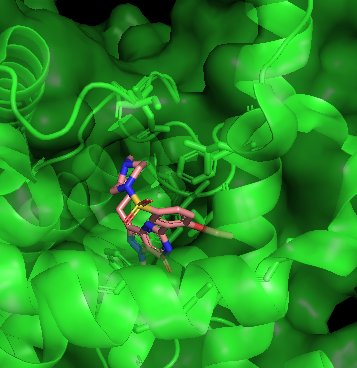 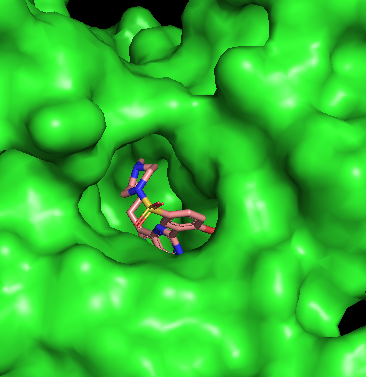 ‹#›
Measurements
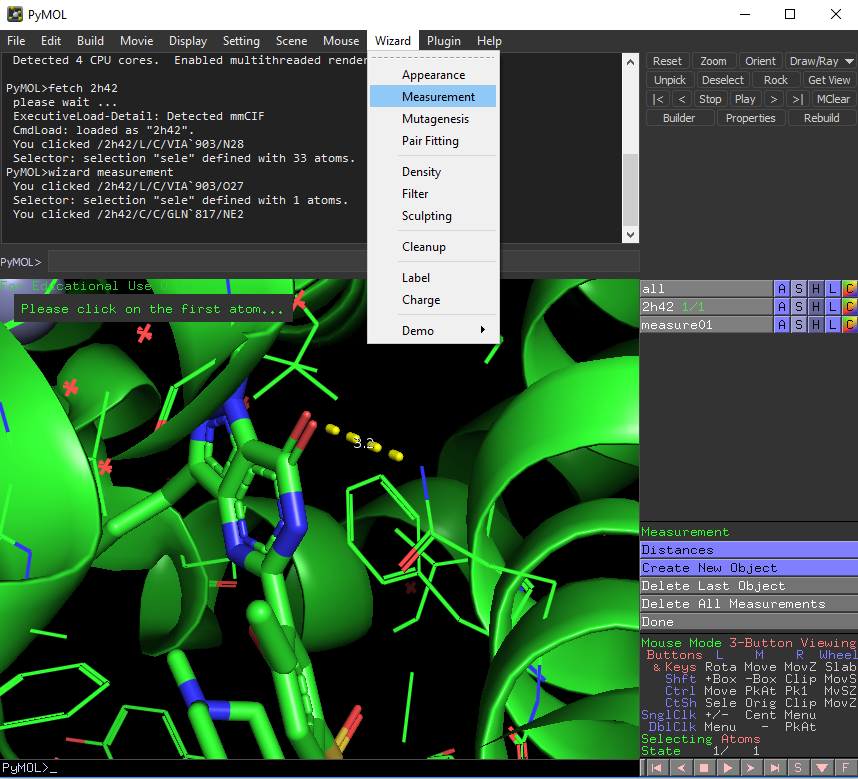 First, present the wanted residues as sticks or wires.
Wizard -> Measurements
Click on two atoms.
Change measurements mode:
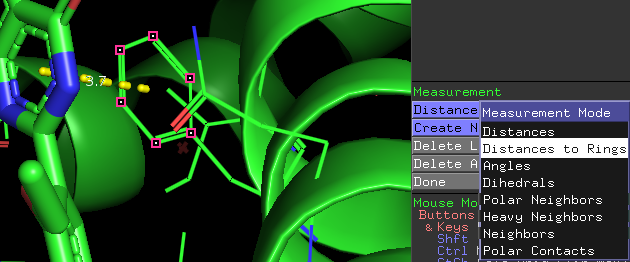 ‹#›
Point Mutations
Preent the wanted amino acid in sticks or wires
Wizards-> Mutagenesis
Pick a residue
Change “no mutation” to the wanted amino acid
Apply
File->export molecule
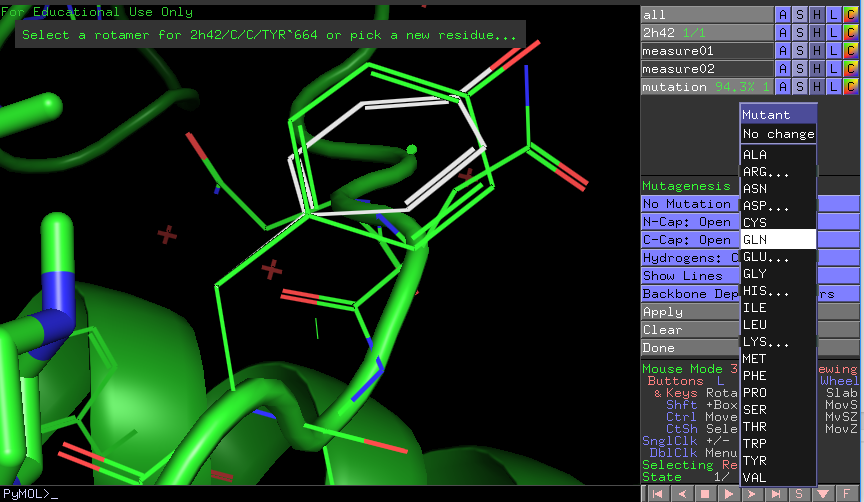 ‹#›
Plugins
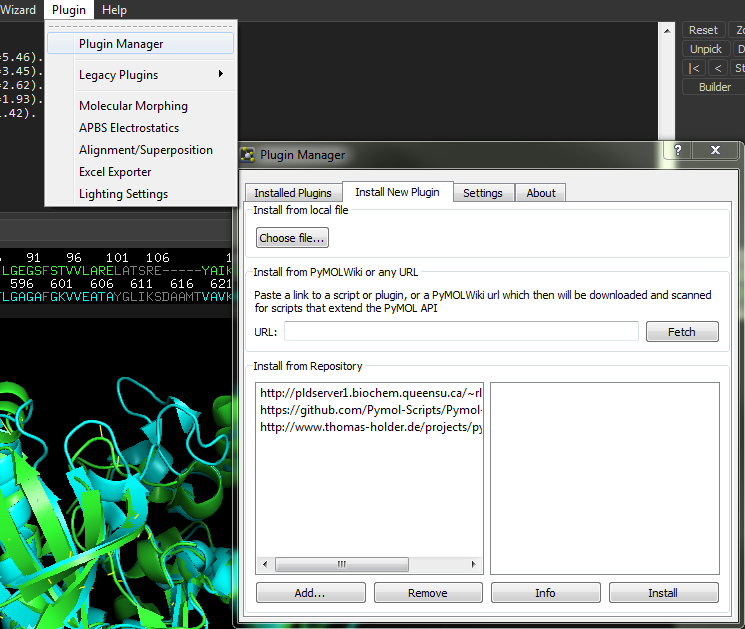 ‹#›
Electrostatic Potential
Plugins -> APBS electrostatics
See differences between calculating for all chains vs. single selected chain
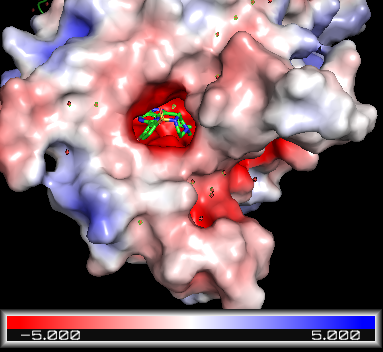 ‹#›
Making Movies
Fetch 1hpv
Action->Preset->Technical (on the object in the viewer gui)
Scene->Store->F1
Type zoom i. 200 to zoom on the ligand
Scene->Store->F2
Movie->Program->Scene Loop->Y-Rock->4 Seconds Each
Done! Press play.
More examples:https://pymolwiki.org/index.php/MovieSchool
‹#›
NMR structures
Example: fetch 1nmr
Move between states using the movie control.
Command: split_states 1nmr
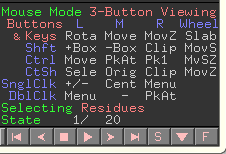 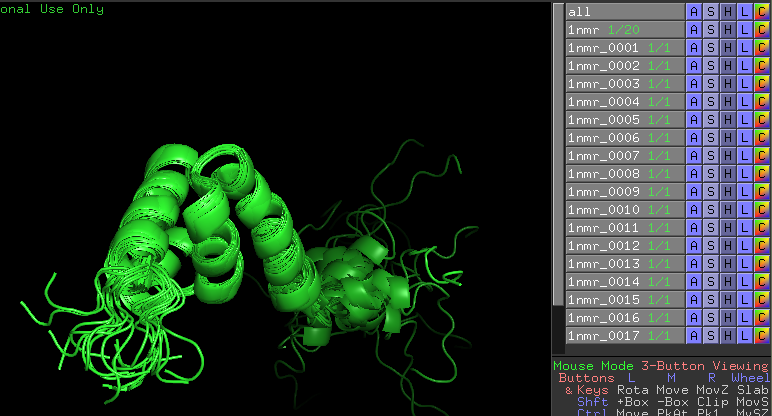 ‹#›
Reconstructing the crystal
Works only for x-ray structures, with known symmetry in the PDB file.
Actions ->generate -> symmetry mates
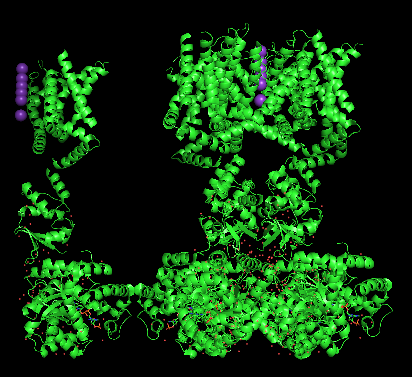 For example: PDB 2A79 appears as one chain (A). we can generate the tetramer using the crystal symmetry
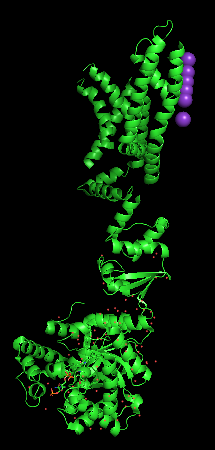 ‹#›
PyMOL sessions
File -> Save Session (pse file)
Saves all representations, objects etc.
Useful before creating images
‹#›
Saving Images
For better quality: 
Change to higher DPI
Choose Ray(slow)
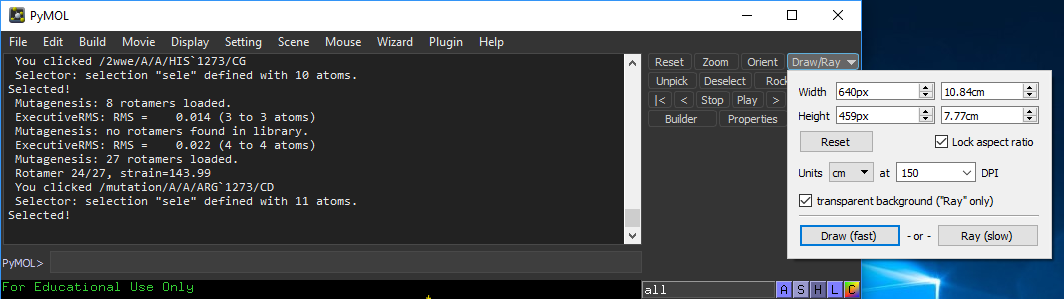 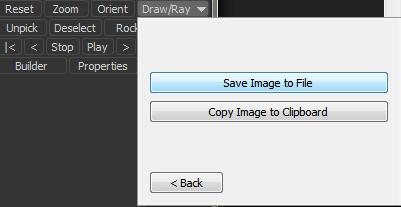 ‹#›
More help
https://pymolwiki.org/index.php/Main_Page
More commands
Python scripts
Plugins
Tutorials
‹#›